5.8 The Renaissance in Italy
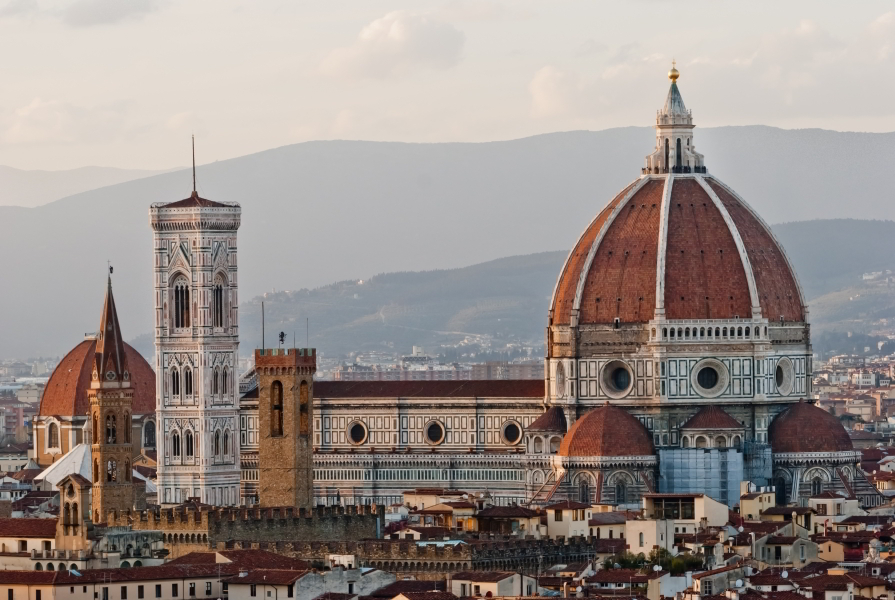 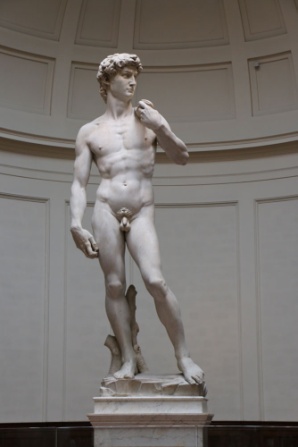 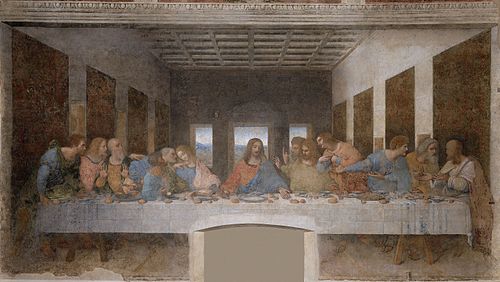 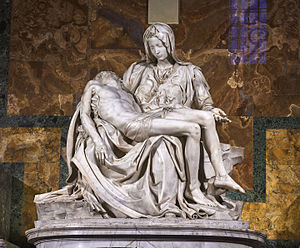 5.8 The Renaissance in Italy
Renaissance is the result of the application of Humanistic ideas in the field of art. 

It arose in Italy in the 15th century (Quattrocento) and spread in Europe in the 16th (Cinquecento).
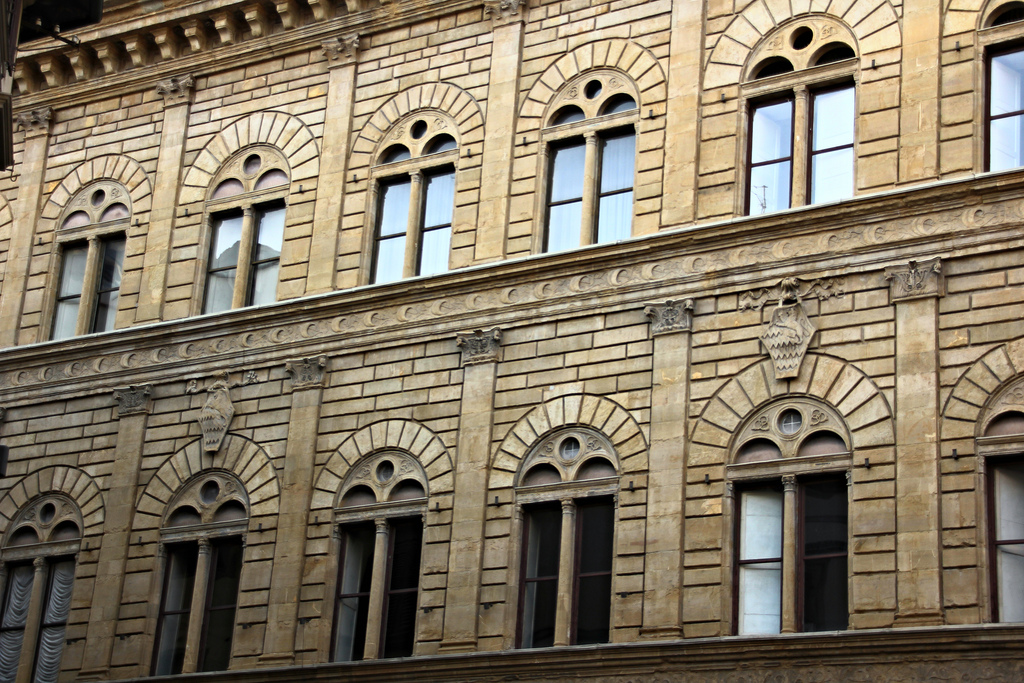 5.8 The Renaissance in Italy
Characteristics:

The artistic model was inspired by classical antiquity: materials and forms used in Greece and Rome.

Art was inspired by nature and sought to represent reality. Mathematical methods were used to calculate proportions and linear perspective.
5.8 The Renaissance in Italy
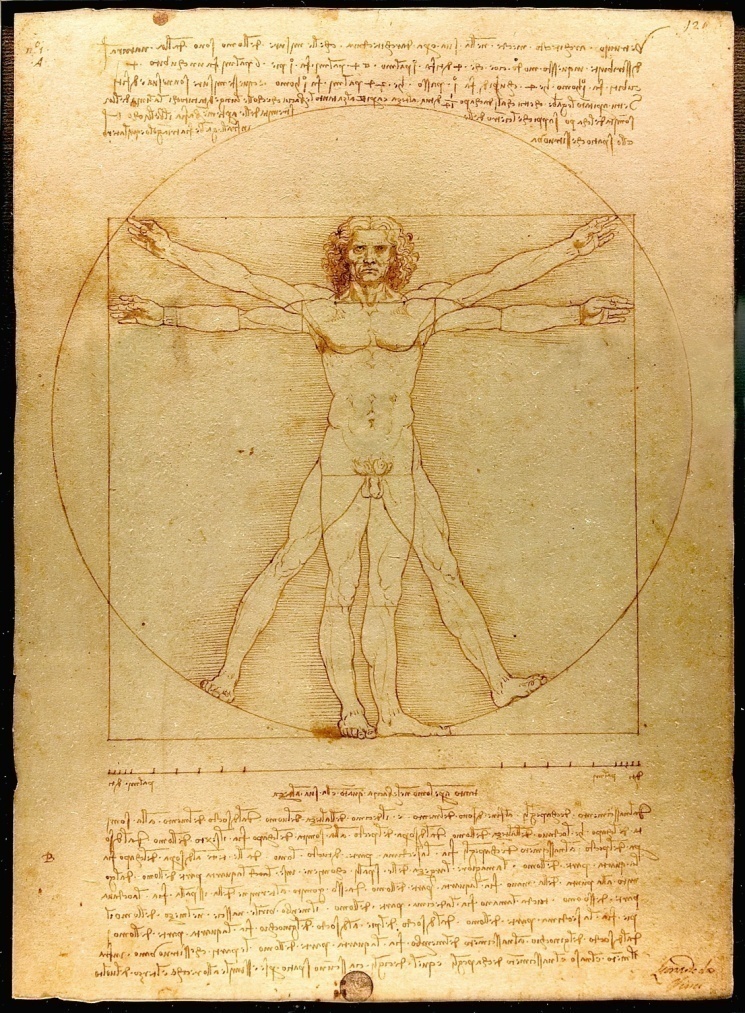 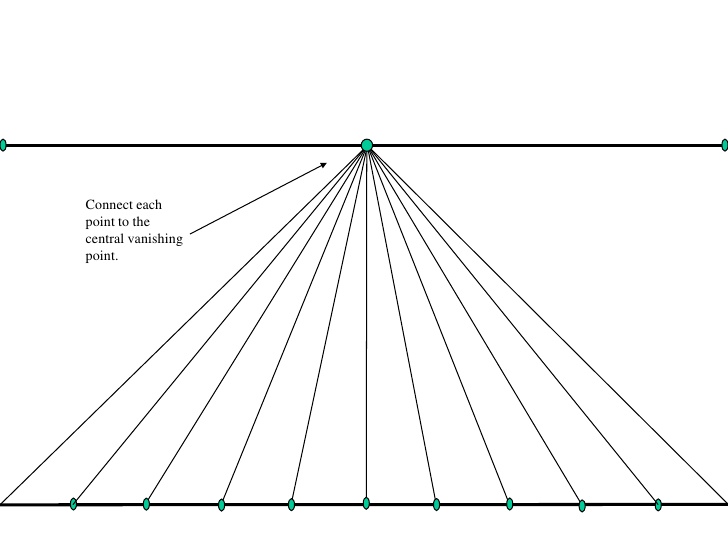 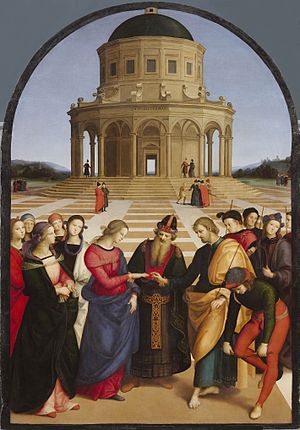 5.8 The Renaissance in Italy
- Anthropocentrism: buildings were made on a human scale and humans were the protagonists of sculptures and paintings.
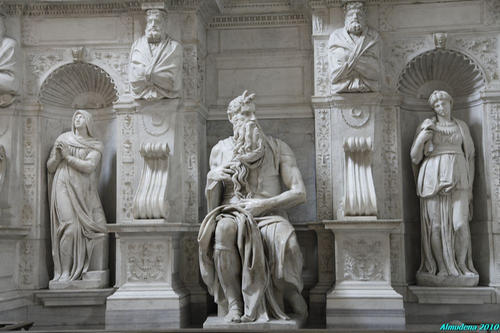 5.8 The Renaissance in Italy
- Artists got a higher social status and fame: they signed their works and were supported by wealthy patrons.
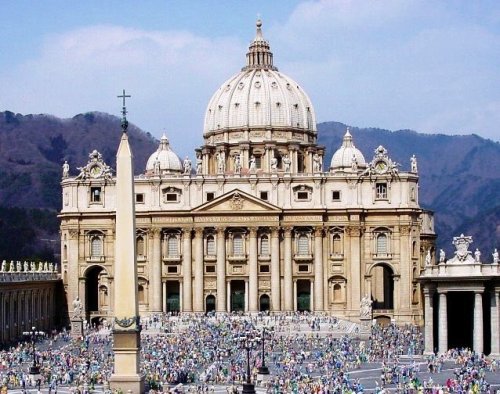 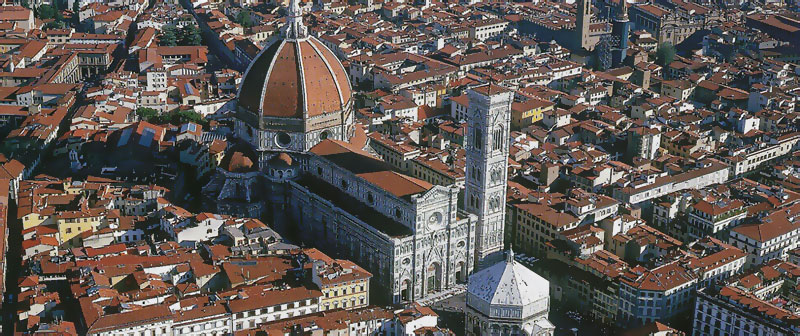 5.8 The Renaissance in Italy
ARCHITECTURE
5.8 The Renaissance in Italy
Architects were inspired by classical models. 

Material: stone

Elements: Greek and Roman architectural orders combined with arches.

Buildings: churches and palaces.
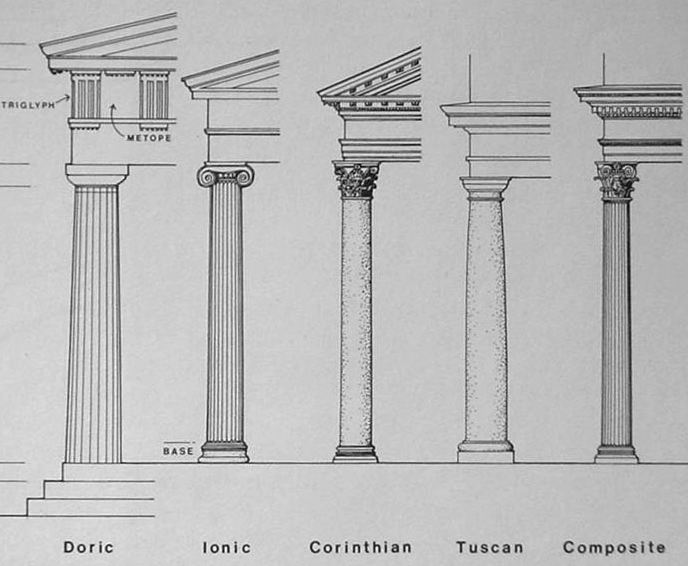 5.8 The Renaissance in Italy
Periods:

Quattrocento (15th century): Florence was the birthplace of the new style.

Brunelleschi built the dome of the Cathedral of Florence establishing the models for Renaissance churches. 

Alberti designed the façade of the Church Santa Maria Novella.
5.8 The Renaissance in Italy
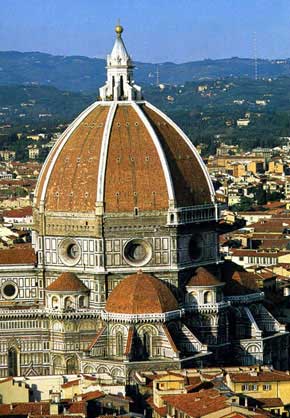 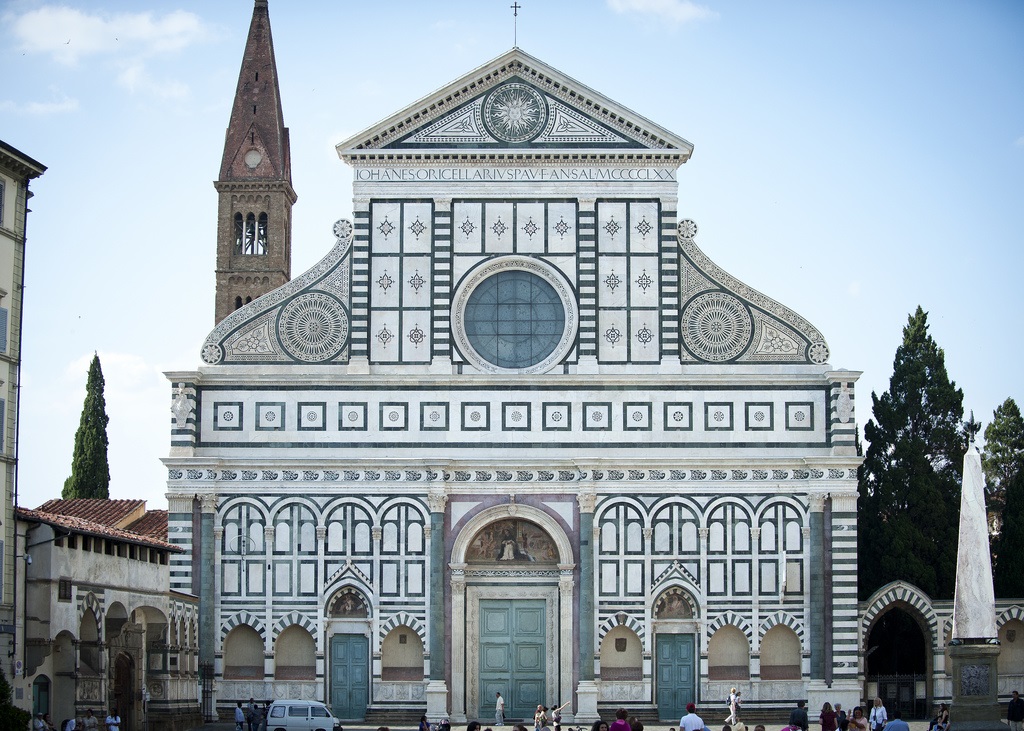 5.8 The Renaissance in Italy
Periods:

Cinquecento (16th century): Rome became the center of Italian architecture as the popes acted as patrons.

Bramante designed the church San Pietro in Montorio and St. Peter´s Basilica continued by Michelangelo.
5.8 The Renaissance in Italy
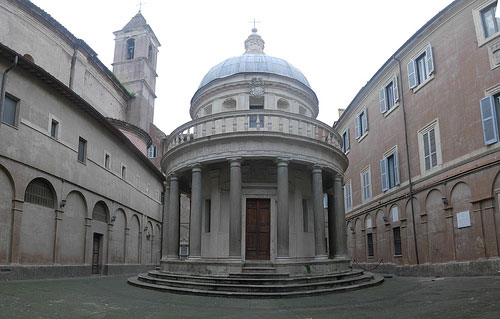 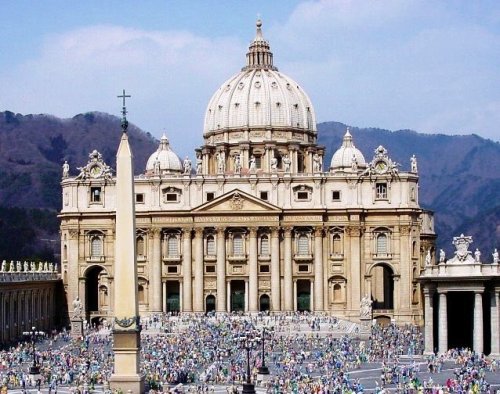 5.8 The Renaissance in Italy
SCULPTURE AND PAINTING
5.8 The Renaissance in Italy
Sculptors and painters were also inspired by classical models. 

Interest in naked human body.

Search for ideal beauty through symmetrical and balanced compositions.

Religious and mythological subjects as well as portraits.
5.8 The Renaissance in Italy
Periods:

Quattrocento (15th century):.

Ghiberti sculpted the Gates of Paradise at the Florence Cathedral. 

Donatello was the author of David and the Condottiero Gattamelata.
5.8 The Renaissance in Italy
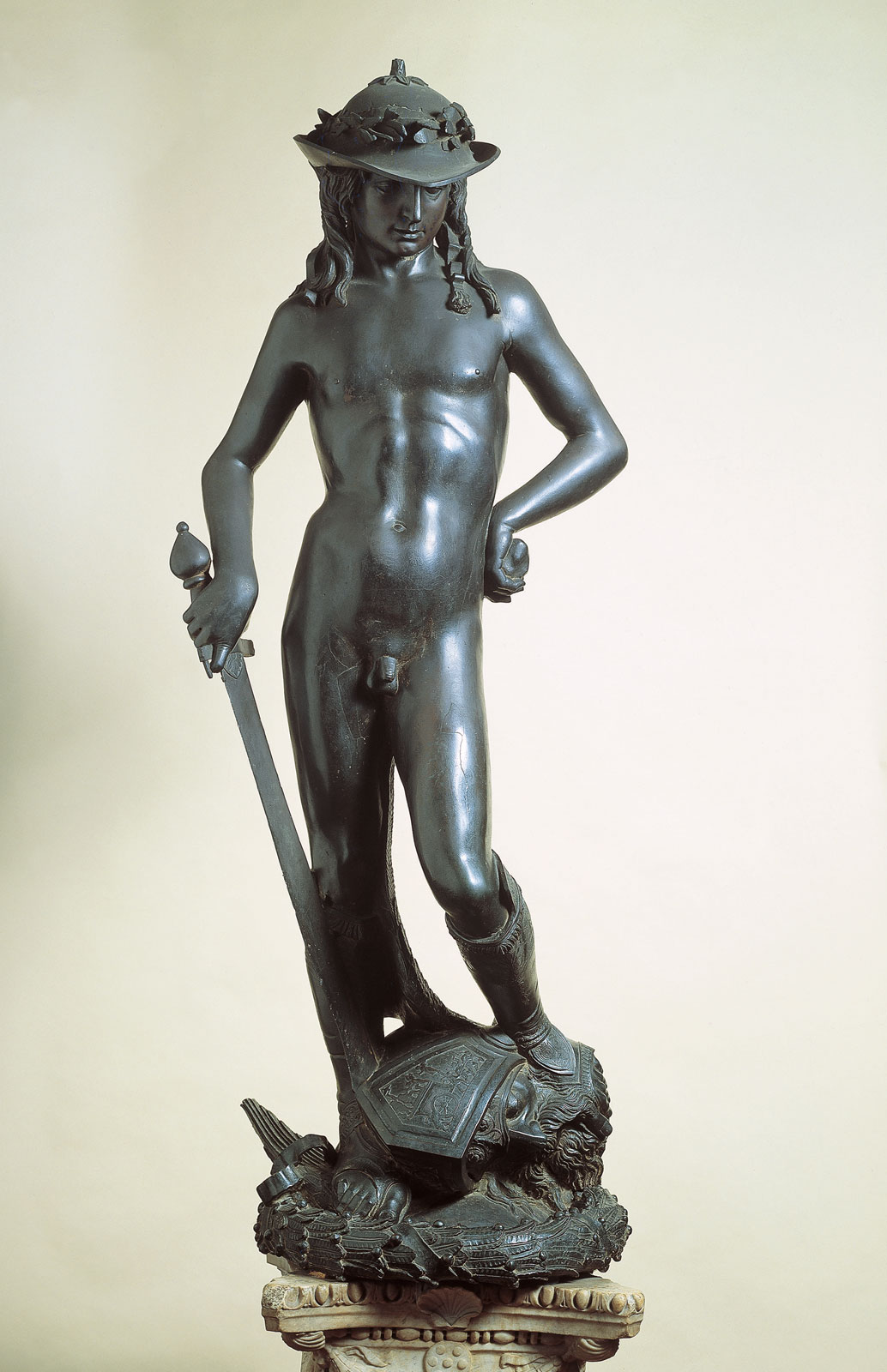 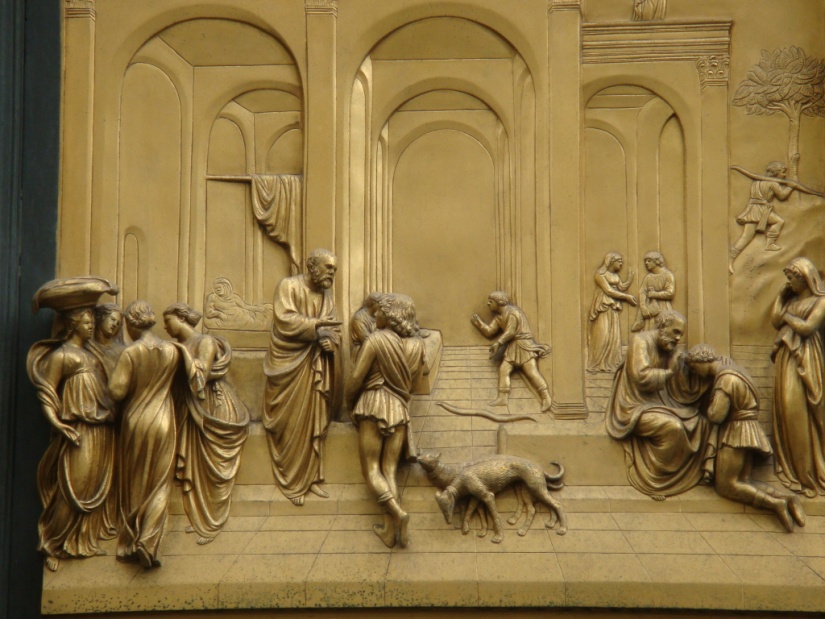 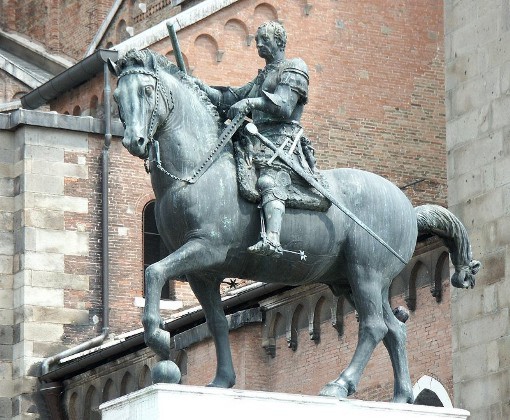 5.8 The Renaissance in Italy
The most prestigious painters of the period were:

Masaccio painted the Holly Trinity using the linear perspective.

Botticelli who created mythological paintings filled with movements such as Primavera and The Birth of Venus.
5.8 The Renaissance in Italy
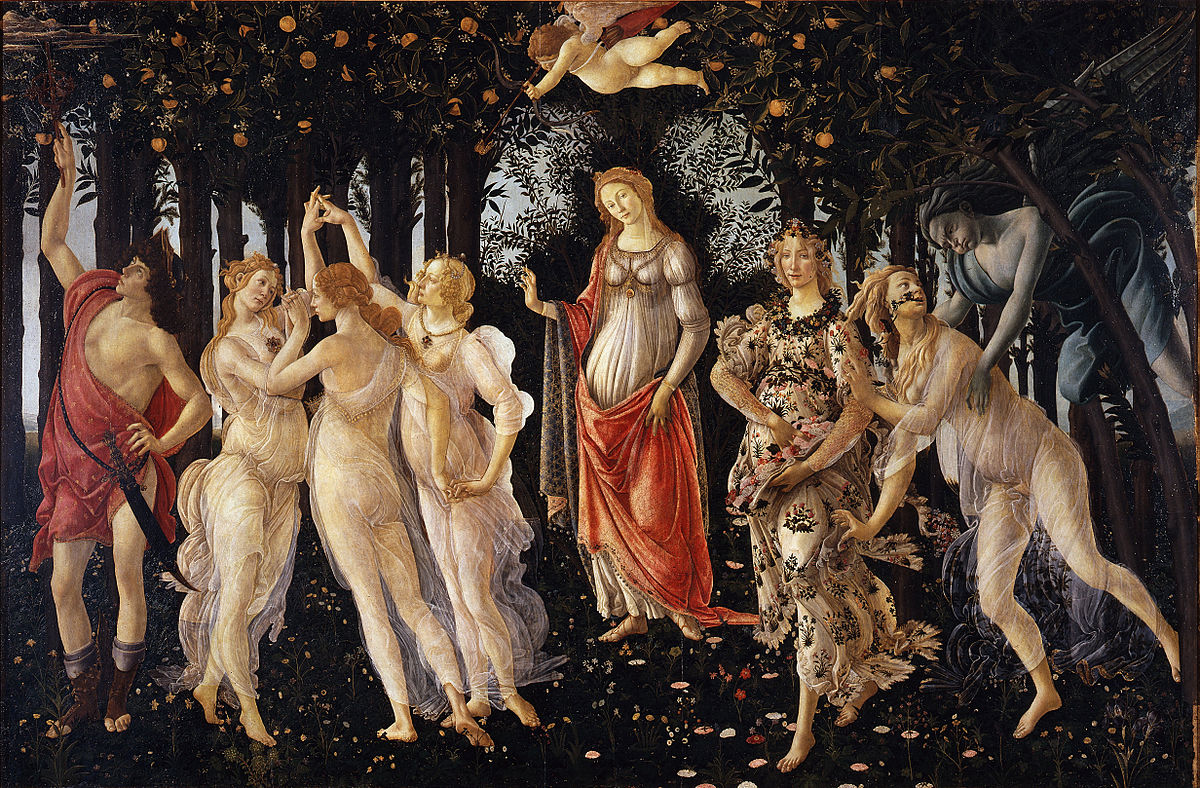 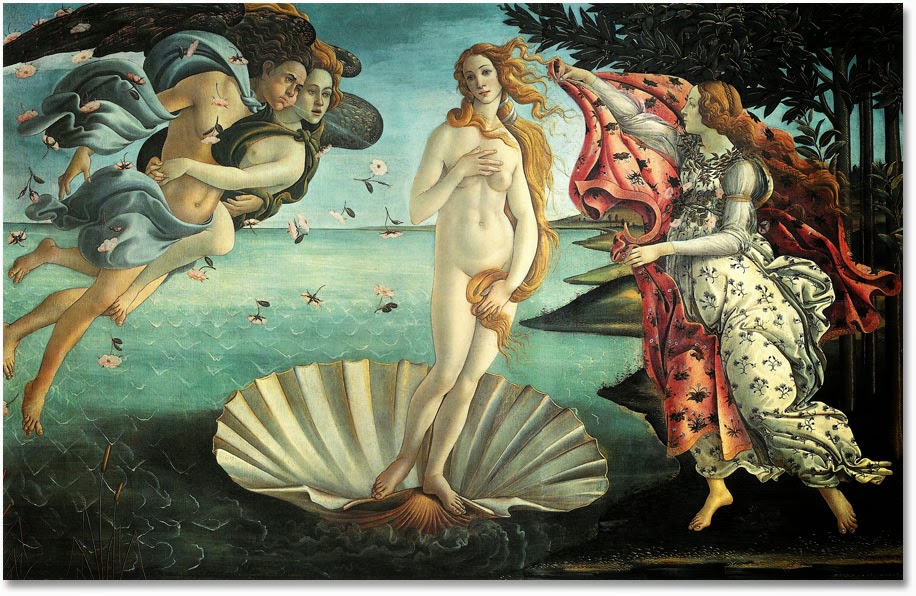 5.8 The Renaissance in Italy
Cinquecento (16th century):

Michelangelo was the most acclaimed sculptor due to masterpieces like David, Moses and Pietá.
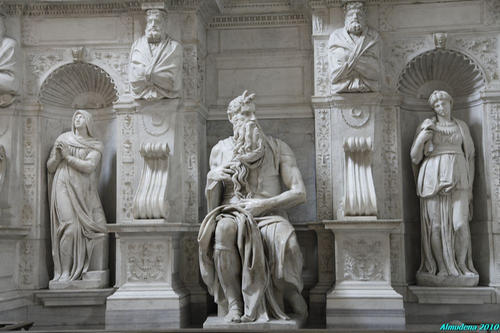 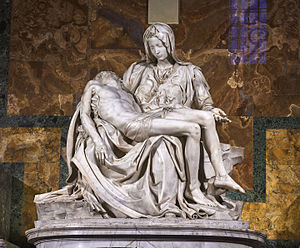 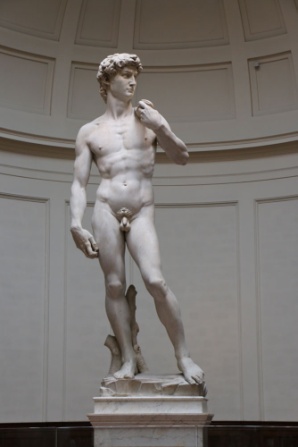 5.8 The Renaissance in Italy
Painters of this century are considered great masters:

Leonardo da Vinci (1452-1519) produced high quality works thanks to the sfumato technique which consisted on softening the outlines of the figures.
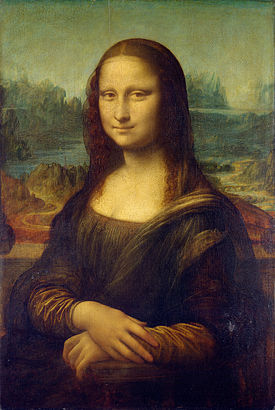 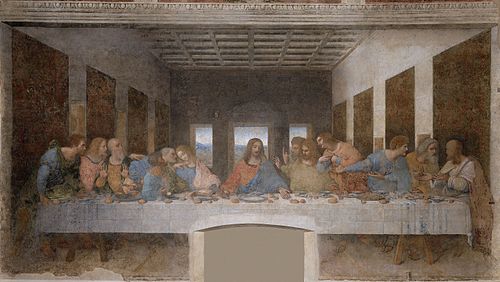 5.8 The Renaissance in Italy
Michelangelo (1475-1564) showed special interest in naked bodies, movement, variety of poses and volume. His main works were the frescoes at the Sixtine Chapel in the Vatican: the ceiling and the altar of the Last Judgement.
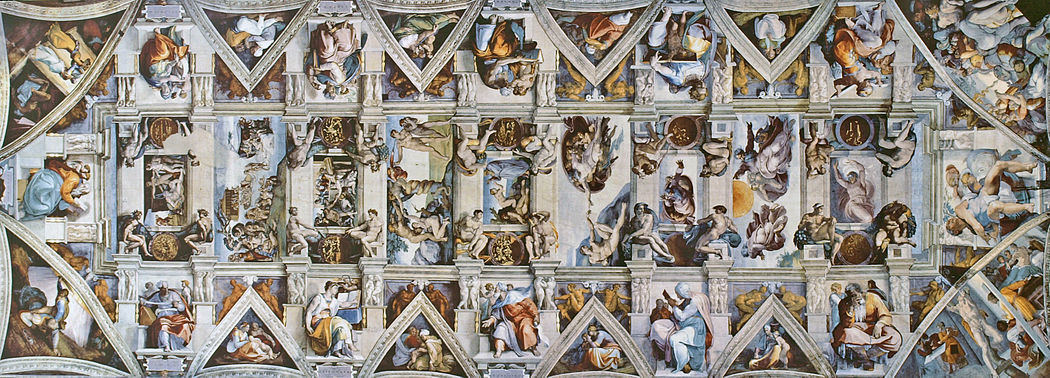 5.8 The Renaissance in Italy
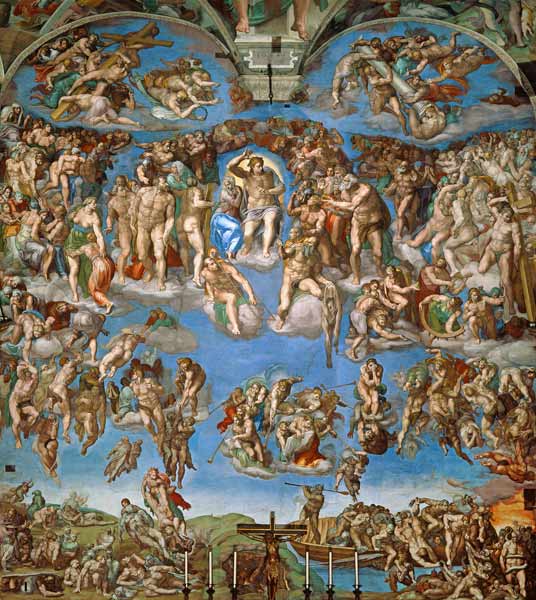 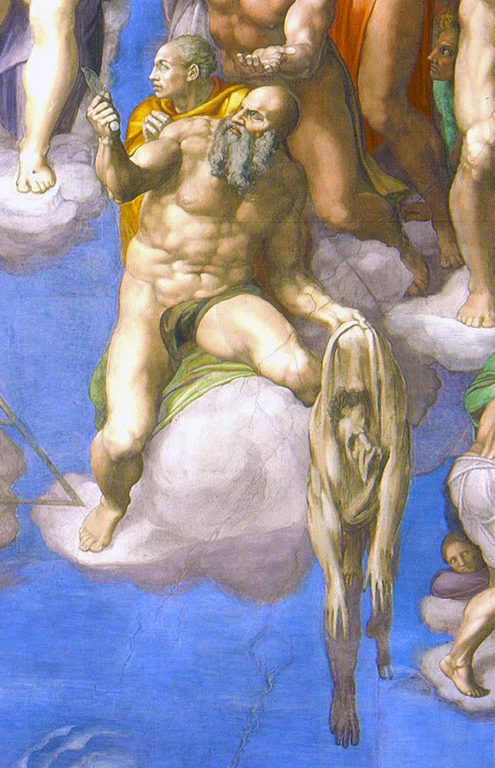 5.8 The Renaissance in Italy
Raphael (1483-1520) achieved perfection in the use of colour, drawing and composition in works such as the School of Athens and the Marriage of the Virgin.
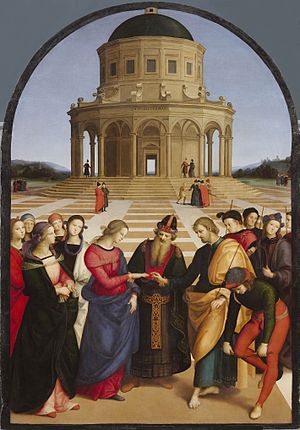 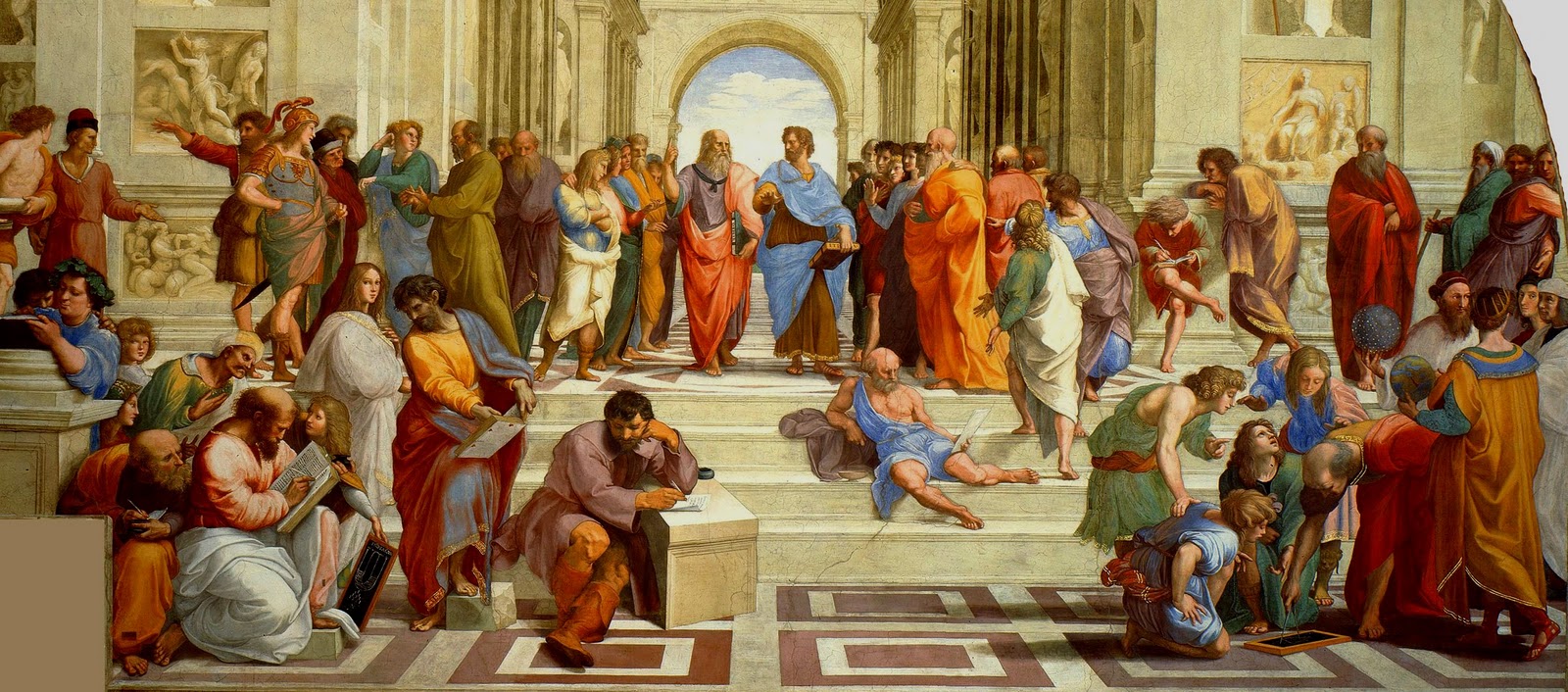 5.9 The Renaissance in Europe
5.9 The Renaissance in Europe
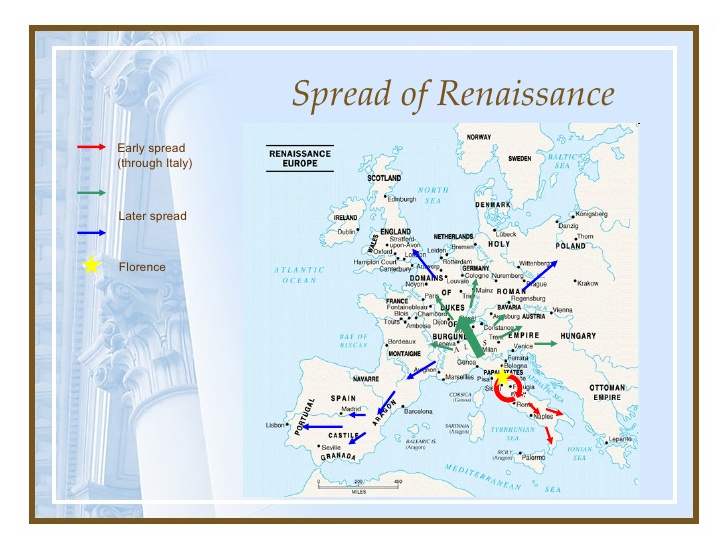 5.9 The Renaissance in Europe
The Flemish school

In the Netherlands, the most significant art was painting thanks to a powerful and wealthy bourgeoisie who commisioned many artworks to decorate their houses.
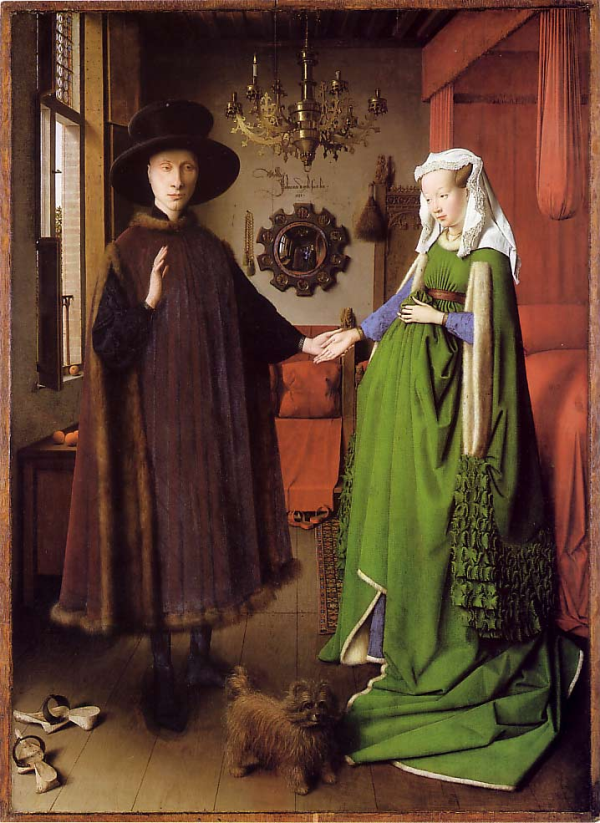 5.9 The Renaissance in Europe
Flemish painters were the first who used the oil painting technique. It consisted on the dissolution of pigments (colours) in linseed oil. They also used canvas as support.
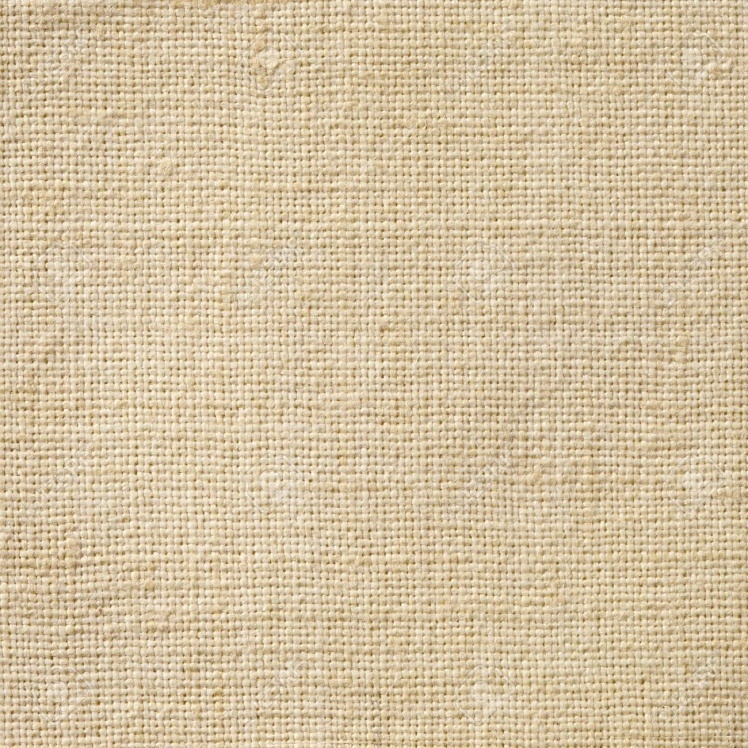 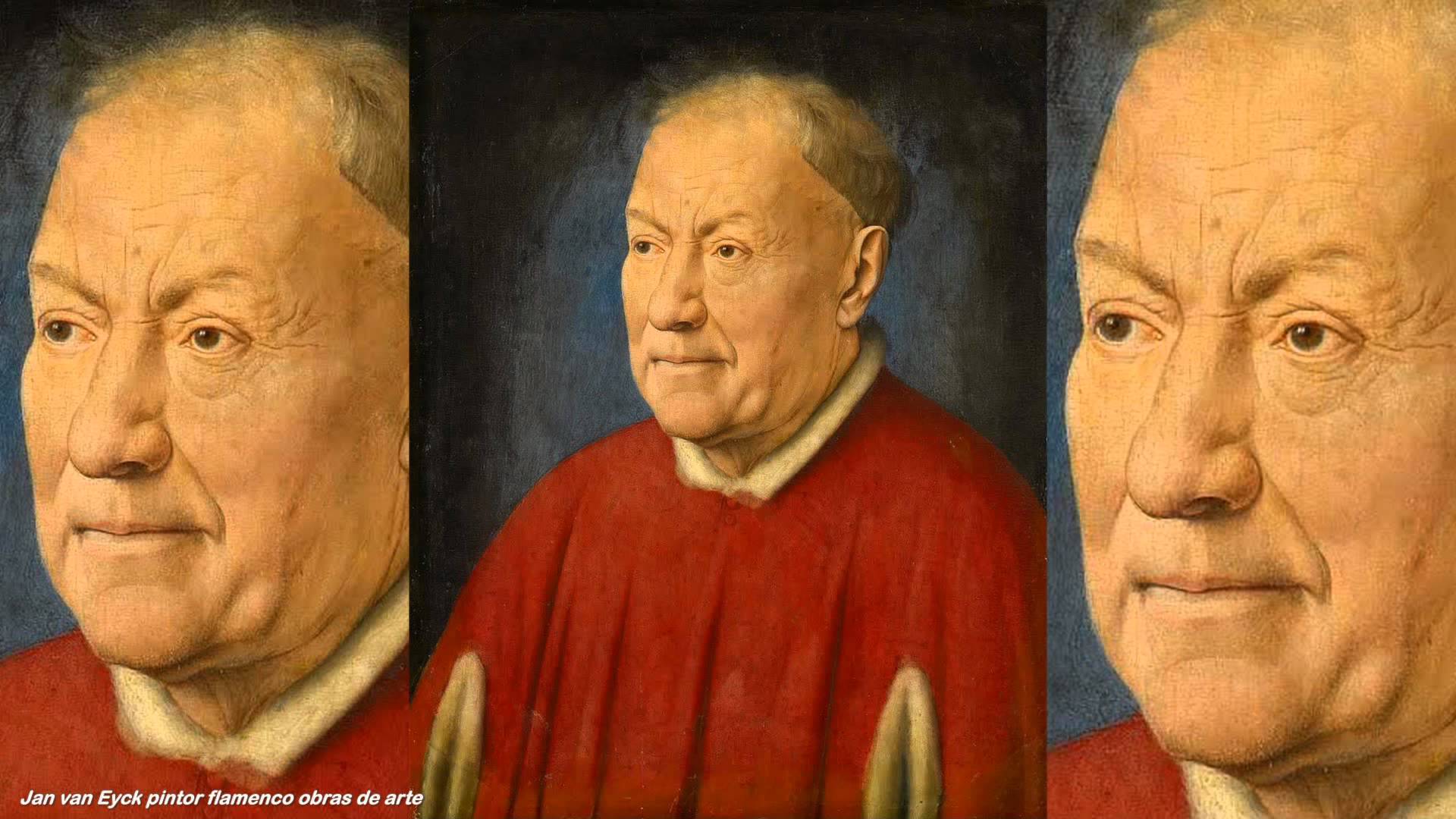 5.9 The Renaissance in Europe
Flemish painters achieved brilliant effects of colouring,  great luminosity and a high degree of detail. The main representatives were:

The van Eyck brothers initiated this school with the Ghent Altarpiece and Jan´s The Arnolfini Portrait.

Rogier van der Weyden introduced the expression of feelings into the Descent from the Cross.

Bosch caricatured the society of his day through fantastic scenes and creatures in The Garden of Early Delights.
5.9 The Renaissance in Europe
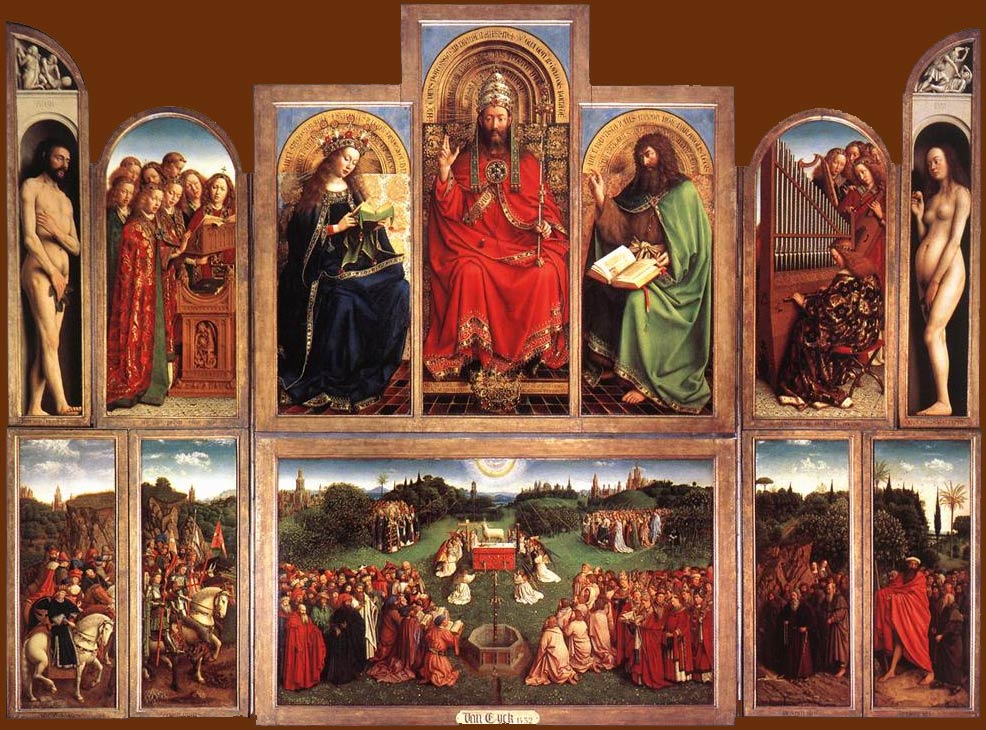 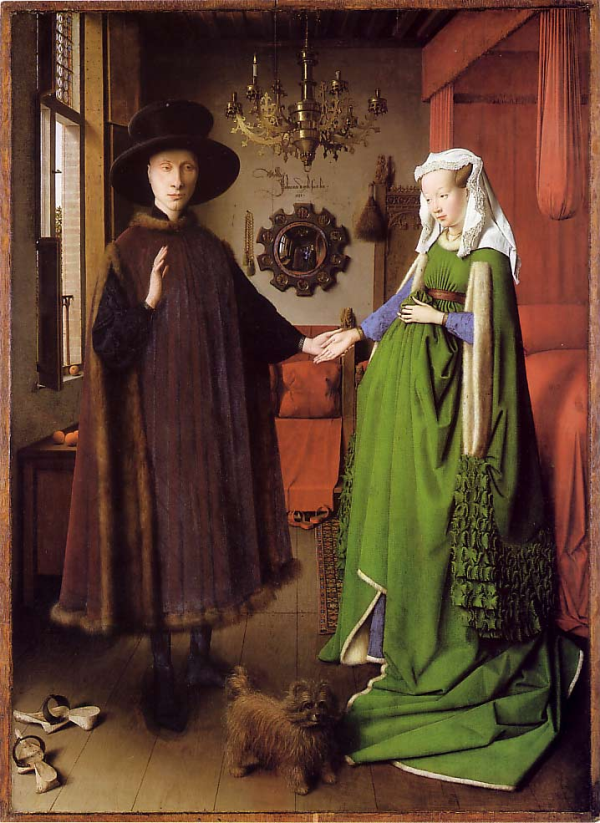 5.9 The Renaissance in Europe
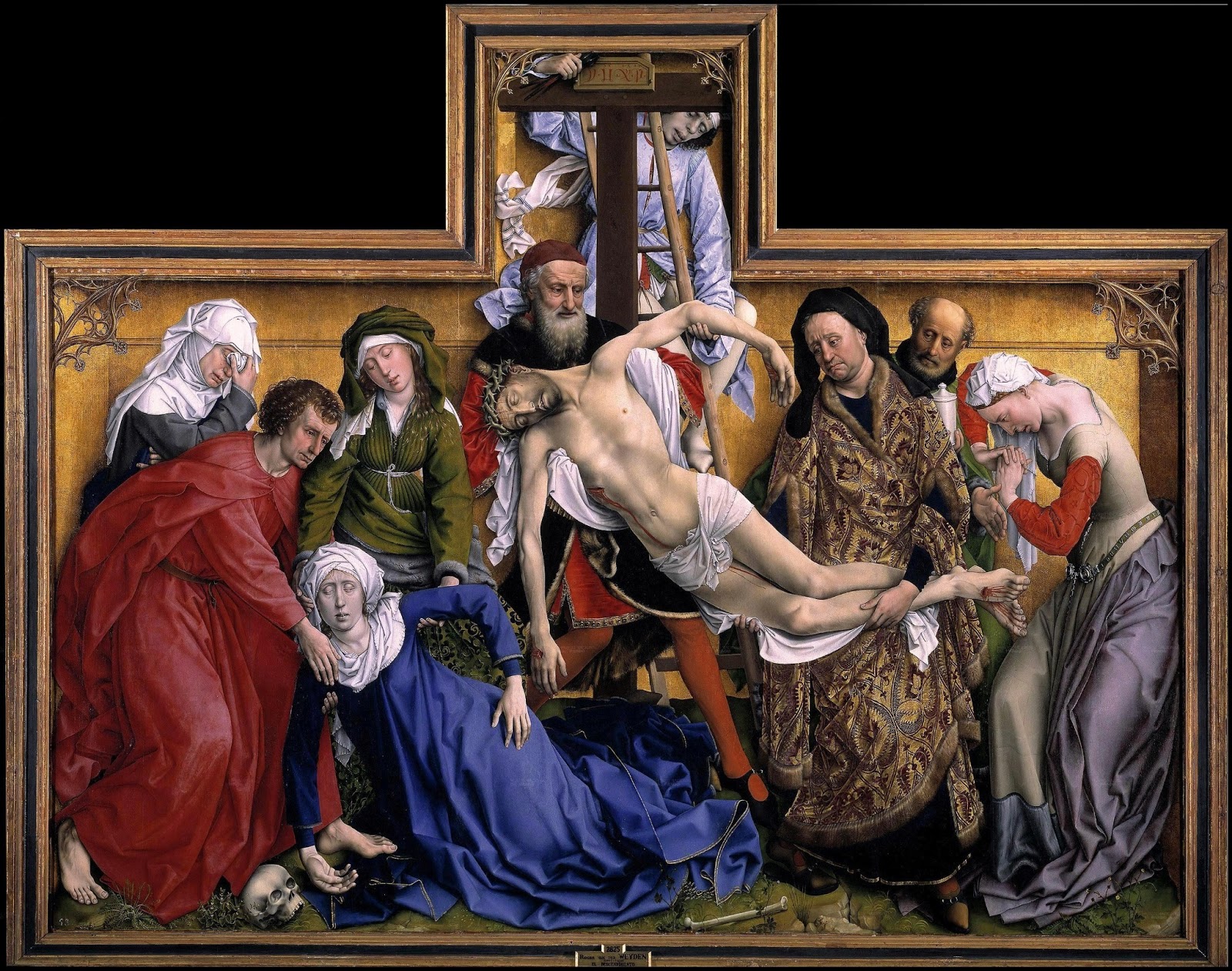 5.9 The Renaissance in Europe
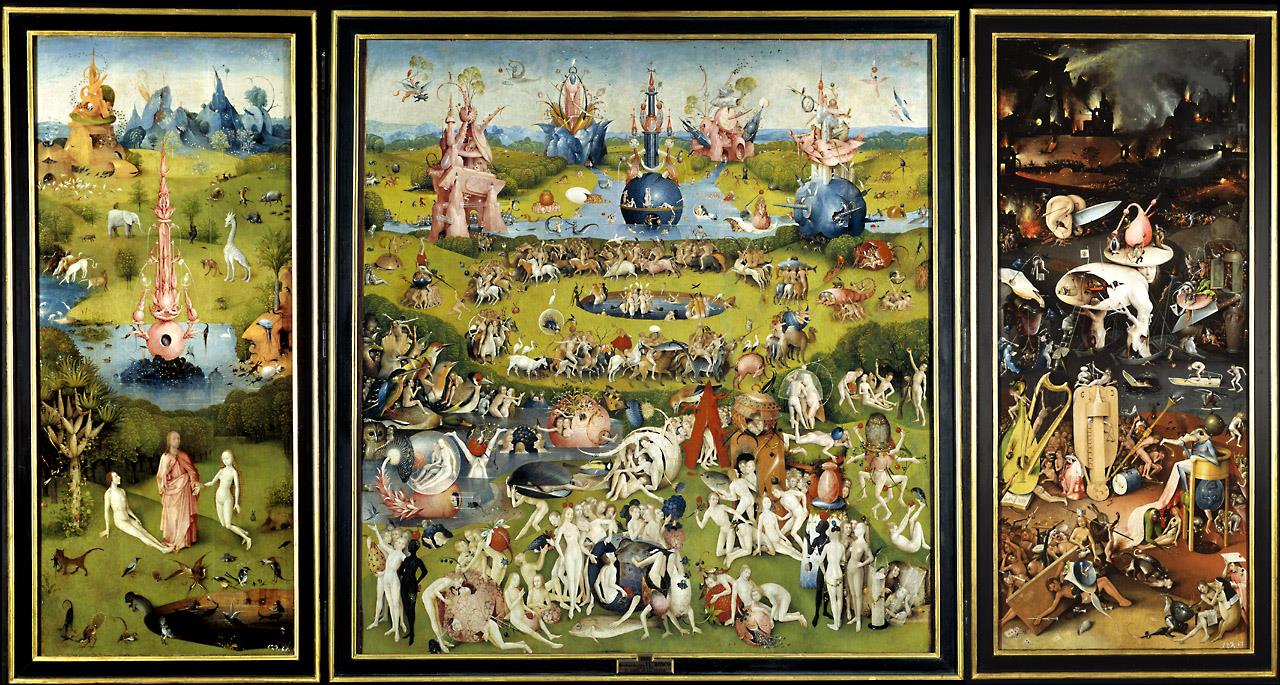 5.9 The Renaissance in Europe
The Renaissance in Germany

Some kings and nobles commisioned Italian artists or bought Italian works of arts. 

Moreover some European artists went to Italy to study the new style and introduced it to their countries.
5.9 The Renaissance in Europe
- The most important artistic figure in Germany was Albrecht Dürer, great engraver and painter: his most remarkable works were his self-portraits and Adam and Eve inspired by the classical sculptures and the Renaissance ideal of beauty.
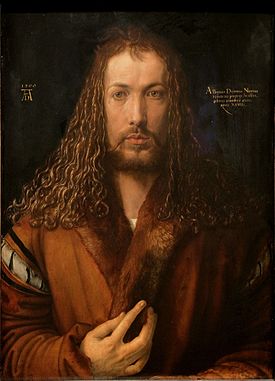 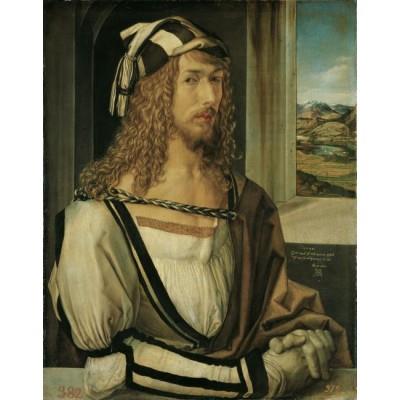 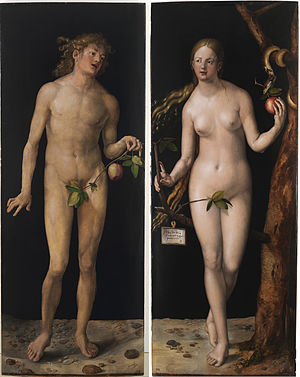